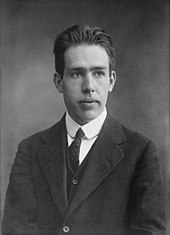 Niels Bohr
7 octobre 1885 à 18 novembre 1962
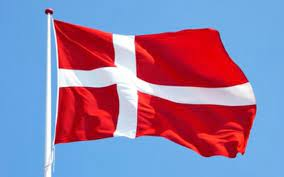 Danemark
Découverte: les électrons sur l'orbitale